Fig. 2. Relative risk of breast cancer by sex steroid and sex hormone binding globulin (SHGB) levels in quartiles. ...
J Natl Cancer Inst, Volume 97, Issue 10, 18 May 2005, Pages 755–765, https://doi.org/10.1093/jnci/dji132
The content of this slide may be subject to copyright: please see the slide notes for details.
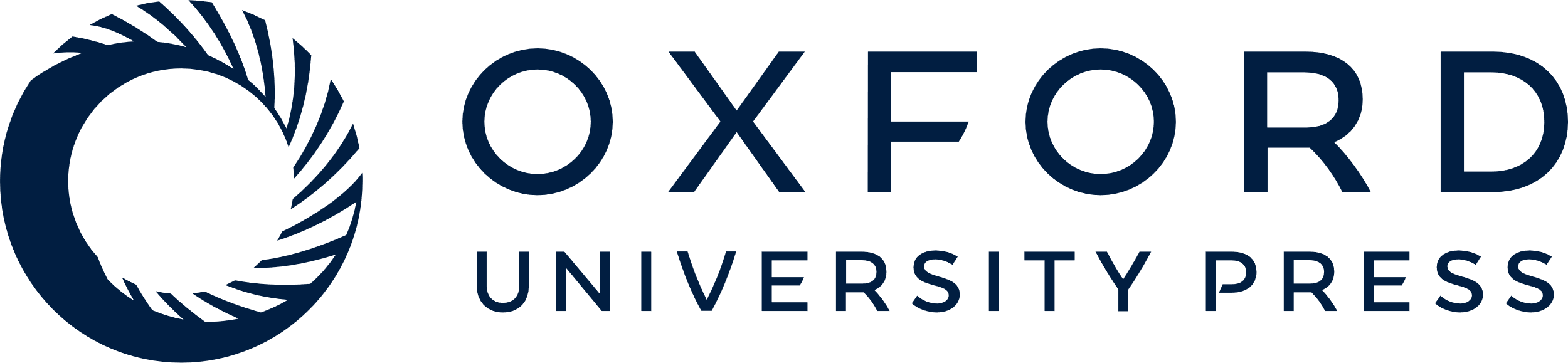 [Speaker Notes: Fig. 2.  Relative risk of breast cancer by sex steroid and sex hormone binding globulin (SHGB) levels in quartiles. Solid squares = odds ratios (ORs), estimated by conditional logistic regression, for quartiles of serum hormone concentrations (quartile cut points based on the distribution of control subjects); horizontal bars = 95% confidence intervals (CIs); Ptrend = P value for a test of linear trend (two-sided test), using median hormone values for the four quartiles as quantitative scores of exposure. Analysis based on 370 case patients and 726 control subjects. Case patients and control subjects were matched on EPIC (European Prospective Investigation into Cancer and Nutrition) recruitment center, age at blood donation, phase of menstrual cycle, time of day at blood donation, and fasting status. DHEAS = dehydroepiandrosterone sulfate. 


Unless provided in the caption above, the following copyright applies to the content of this slide: Journal of the National Cancer Institute, Vol. 97, No. 10, © Oxford University Press 2005, all rights reserved.]